【看護師】【
リハビリ訪問看護ステーションライブ　空き状況
令和  6年  12月 更新
日頃より新規ご依頼、お問い合わせ有難うございます。
引き続き電話相談や新規ご依頼受付中です。お気軽にご連絡ください。
－ スタッフコメント －
本年も大変お世話になりました。
来年も変わらぬご支援を賜りますようお願い申し上げます。

体調などお崩しになられぬようお気をつけくださいませ。
- 訪問範囲 -
訪問地区： 宇都宮市、 壬生町、 下野市、 上三川町、鹿沼市　（基本的に事務所から車で30分圏内）
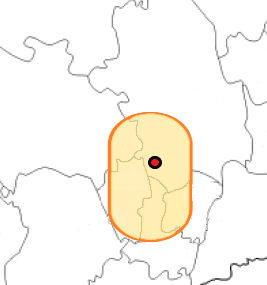 【宇都宮市】
　　雀宮、若松原、陽南、姿川、横川、宮の原の中学校区

【壬生町】
　　全域

【下野市】
　　石橋、古山、細谷、石橋北の小学校区

【上三川町】
　　本郷北、明治、上三川北、上三川の小学校区　　

【鹿沼市】
　　石川、池ノ森の小学校区
宇都宮市
鹿沼市
ライブ
壬生町
上三川町
栃木市
下野市
※看護の訪問可能エリアは緊急訪問を想定しています。
　 定時訪問のみの場合、訪問可能となる地域もあります。お問い合わせください。